Encounters with Jesus
Someone like me 2. Zacchaeus
Encounters with Jesus
Series on the kind of people who get close to God
Is there someone like me?
Luke
Ascension to heaven
Heaven breaks in
Transfiguration
The words of Jesus
The works of Jesus
19:28
The journey to Jerusalem
10:38
13:22
17:11
What does a genuine response look like? (17:11-19:27)
9 angles (not everyone does it right):
10 lepers healed, 1 comes back
Persistent widow
Pharisee & the tax collector
Jesus and the children
Rich young ruler
Christ foretells His death
Blind beggar given sight
Zacchaeus
Parable of 10 minas
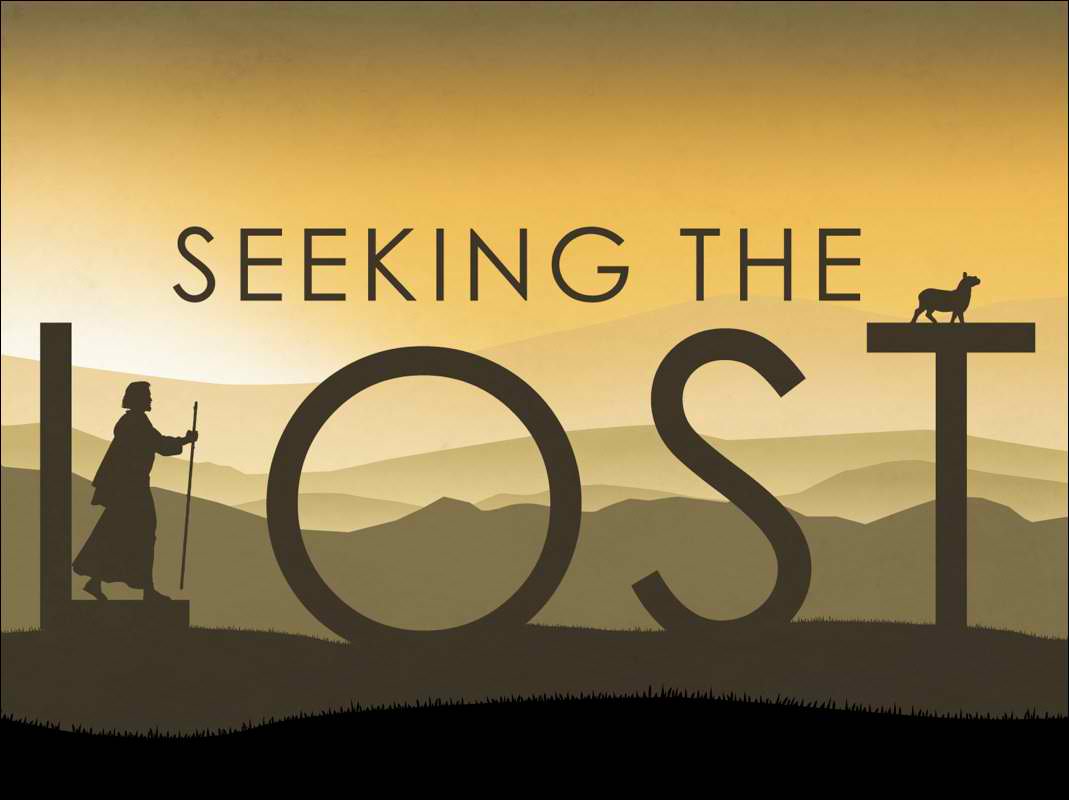 Jesus core ministry
To lead to God those whom others have given up on
To call those who need to ‘repent’ (change direction) because they are on the wrong road.
His mission is to reclaim prodigals (Ch. 15) and justify the humble (18:9-14)
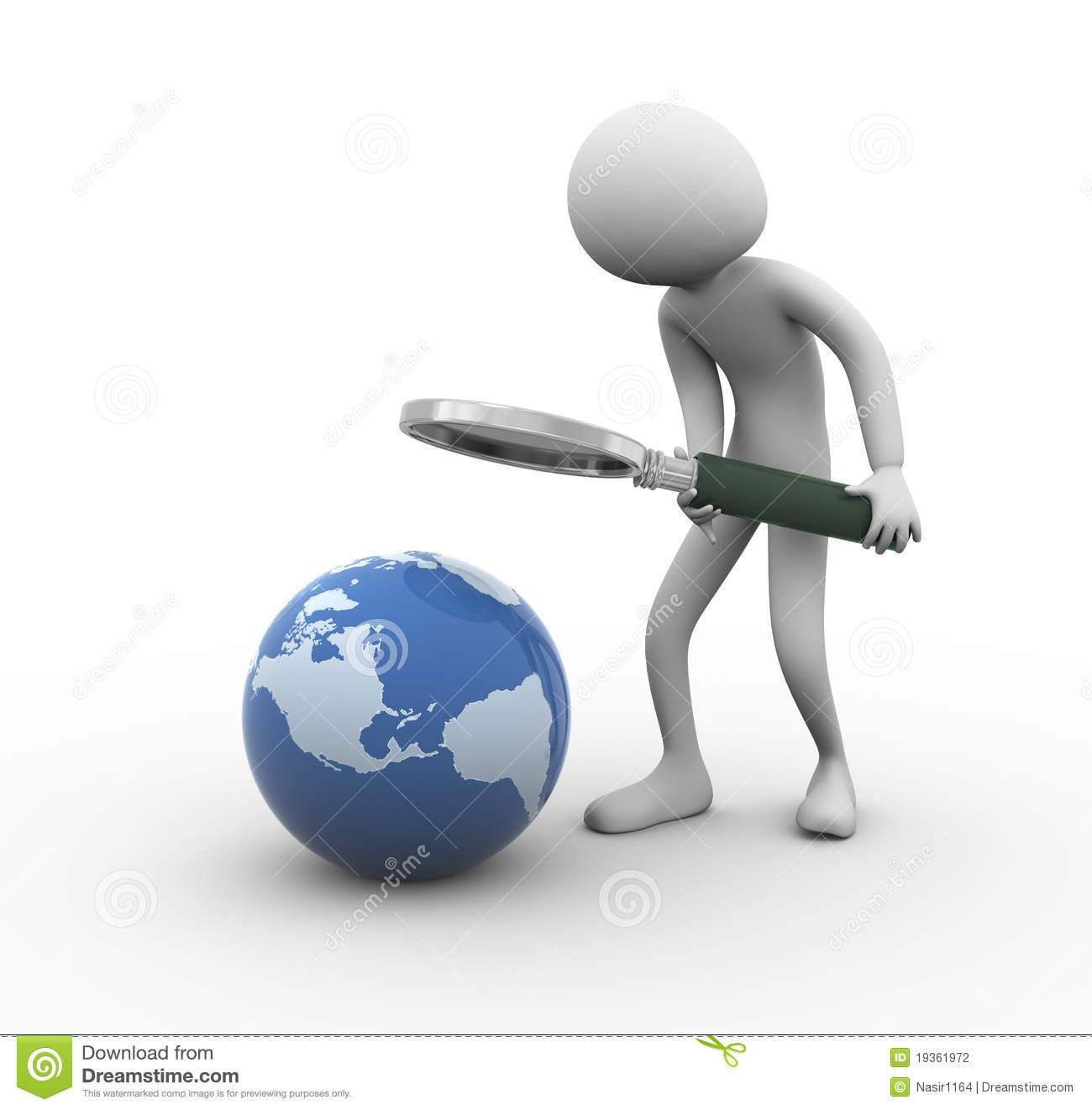 What is God looking for?
A change of heart resulting in a change of attitude, values and behaviour
The people complained
Zacchaeus was a ‘sinner’
But he was not beyond God’s touch
The change of heart expressed itself outwardly
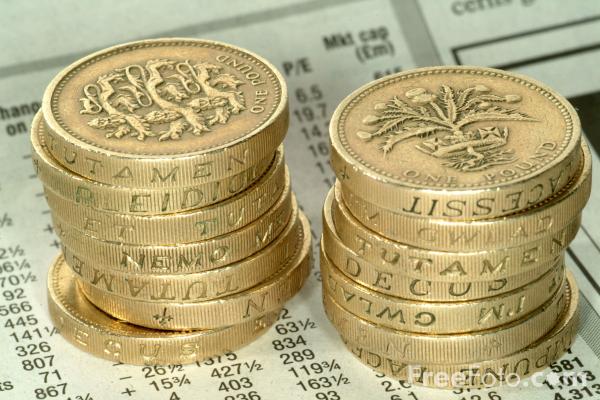 God and your money
Money has a way of telling us we need it
Faith puts money in its rightful place
Giving God his share is an act of faith that tells God and us that we are relying on God for salvation to come to our house, and to give us what we need 
Zacchaeus an example of what happens to people’s hearts when salvation comes to the house
Zacchaeus was saved from himself
God’s rescue
Salvation is not bought
Salvation is not just for certain types
When you invite Jesus into your life and He comes in He has a way of lighting it up so that perspectives and priorities are changed
Watch that space…!
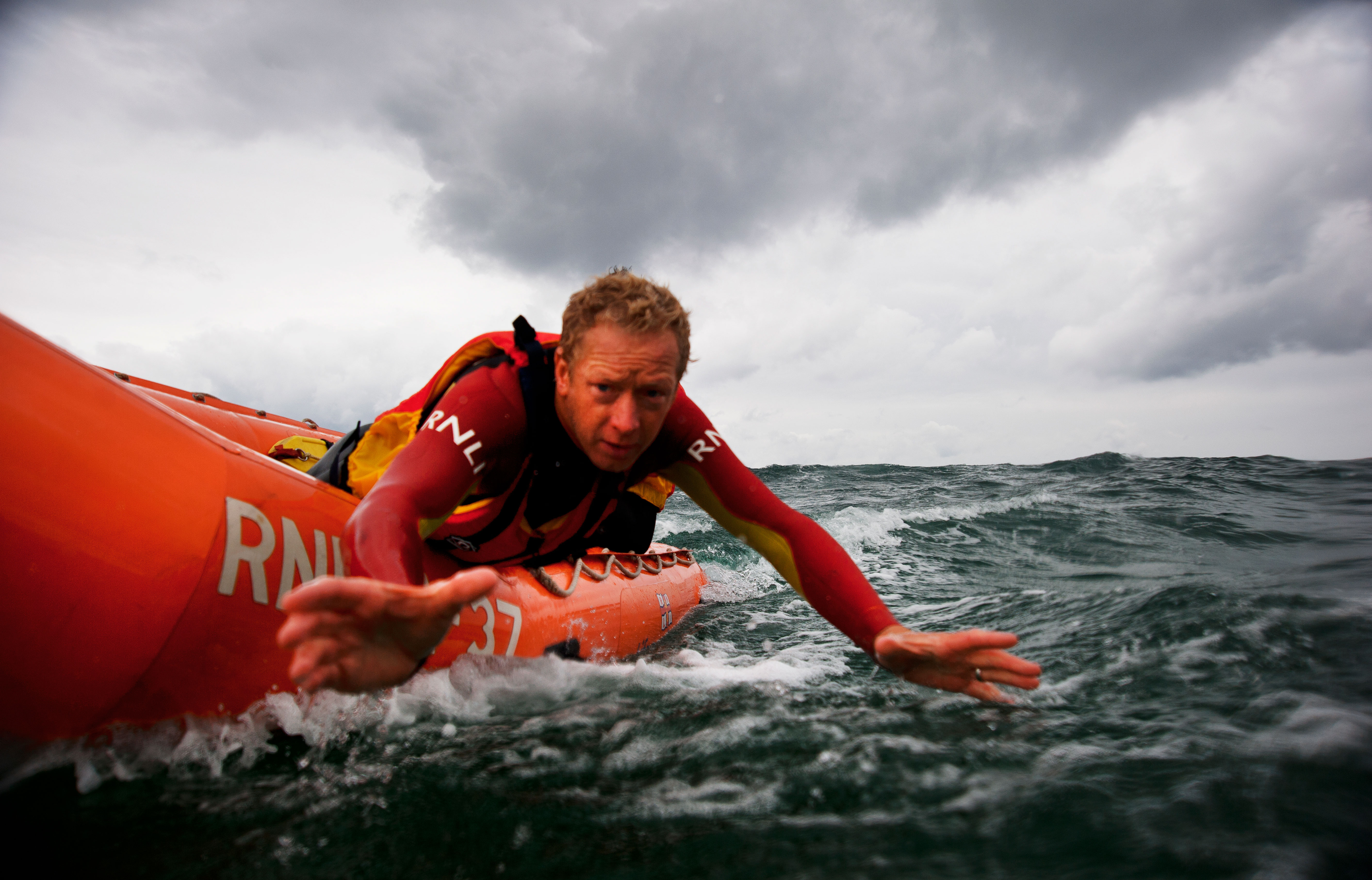